Alternative 2 –To solve money problems
Shop addition
Addition
Today you will be practicing your addition skills by pretending to buy things from the shop.

First we will look at the column addition method then at your task today.
Column Addition
This is a method we have practiced many times before. The main thing to remember is always start with the ones column.

Example: 23 + 34
	  23
        + 34
	  57
We started with the ones column with is 3 + 4 = 7

The tens column is 2 + 3 = 5

The final answers are written at the bottom.
Today’s Task
You will be given a picture of a shop like this one. You will need to read what each shopping list is and do an addition to find the total.


Remember to show any working out 
you do.
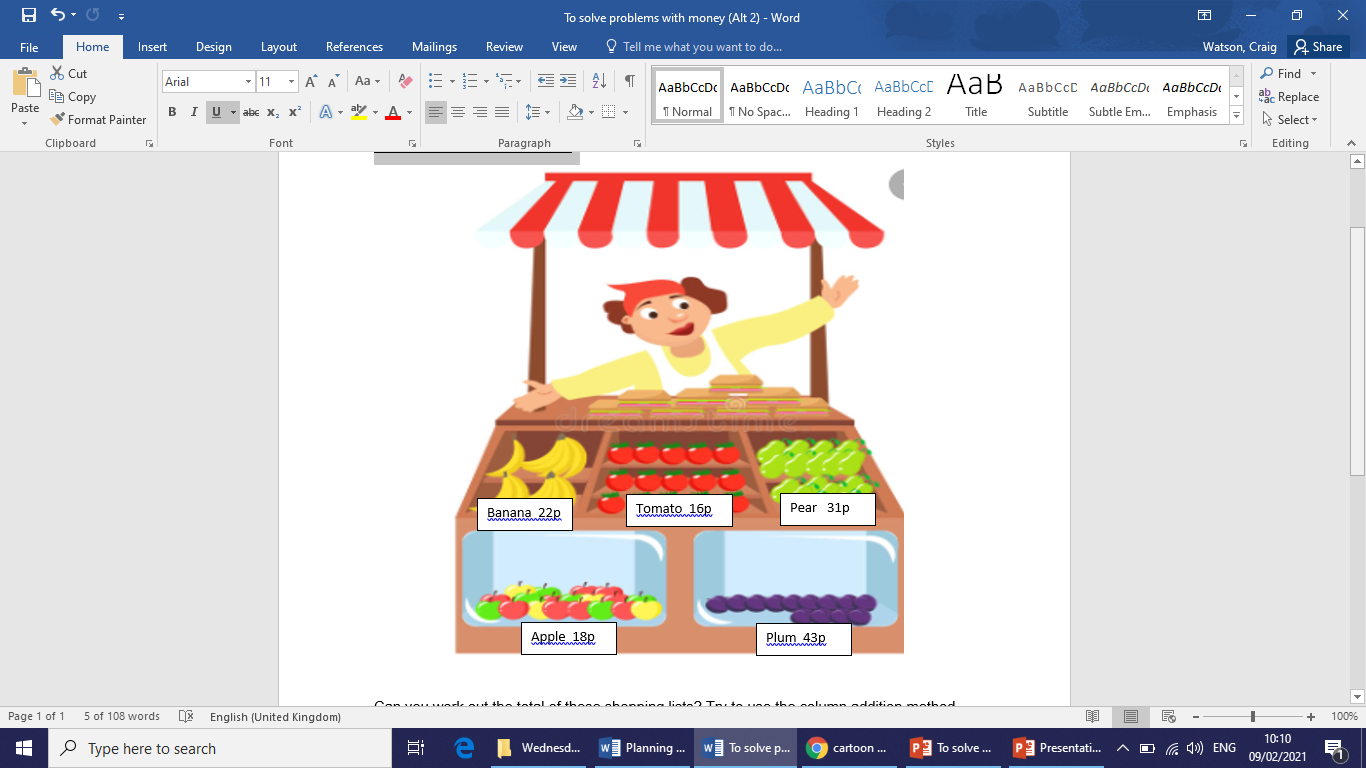